Northcentral University Lambda Eta Chapter
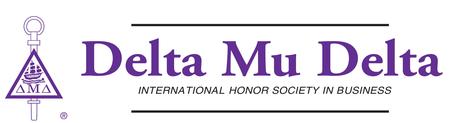 Building Your Personal Brand – 
A Key to Your Future Success
Richard T. Minoff
May 3, 2018
1
What We’ll Cover Today…
2
The Brand Called ‘YOU’
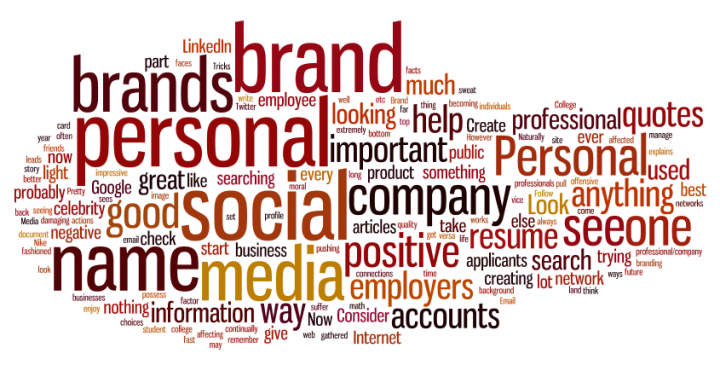 3
What is Personal Branding?
Powerful, clear, positive idea that comes to mind when people think of you 
It’s what you stand for – values, abilities, and actions
Tells your audience 3 things:
Who you are
What you do
What makes you different; or how you create value for others
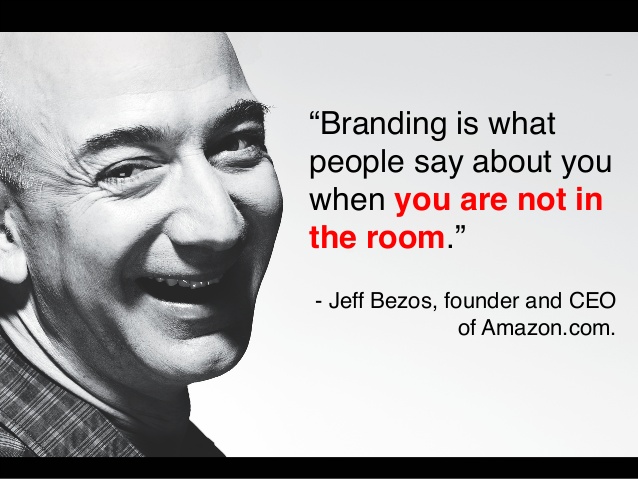 [Speaker Notes: The term personal branding is relatively new. However, the phenomenon of people “instant labeling” based on reputation is as old a human character itself. 

Personal branding makes who you are, what you do, and why you do it more clear to those around you, and THAT brings new opportunities your way. 

Remember, when building a personal brand, it’s important to focus on who you are and communicating that message, not making something up and pretending to be someone you’re not. 

People reinvent themselves all the time—to take on a new challenge, shift into more meaningful work, or rebut perceptions that have hindered their career progress.]
Why Do You Need a Personal Brand Development Plan?
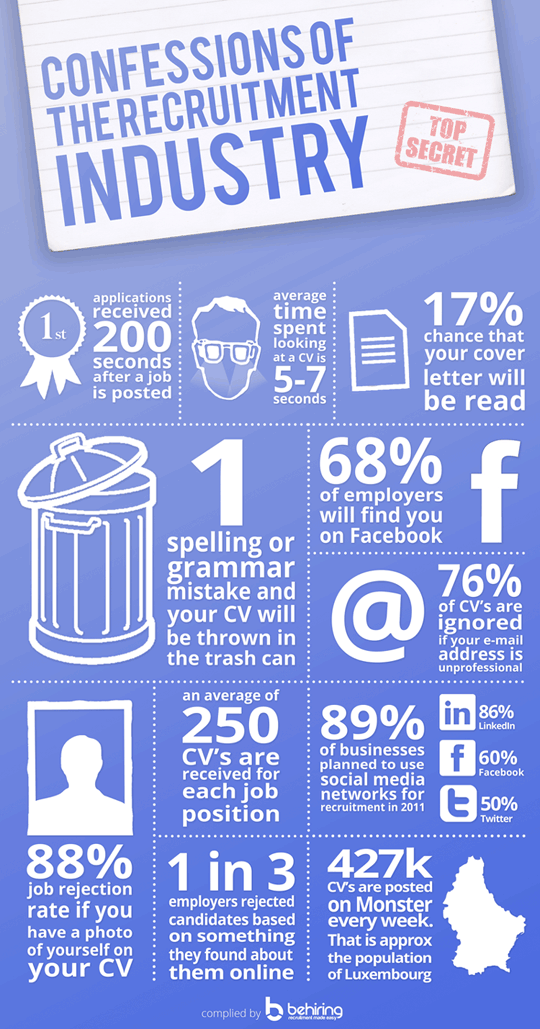 Why is Building A Personal Brand So Important?
More opportunities  
Better opportunities
Right opportunities 
Increased earning potential
Added perceived value
Greater recognition 
“Top-of-Mind” status
Increased credibility
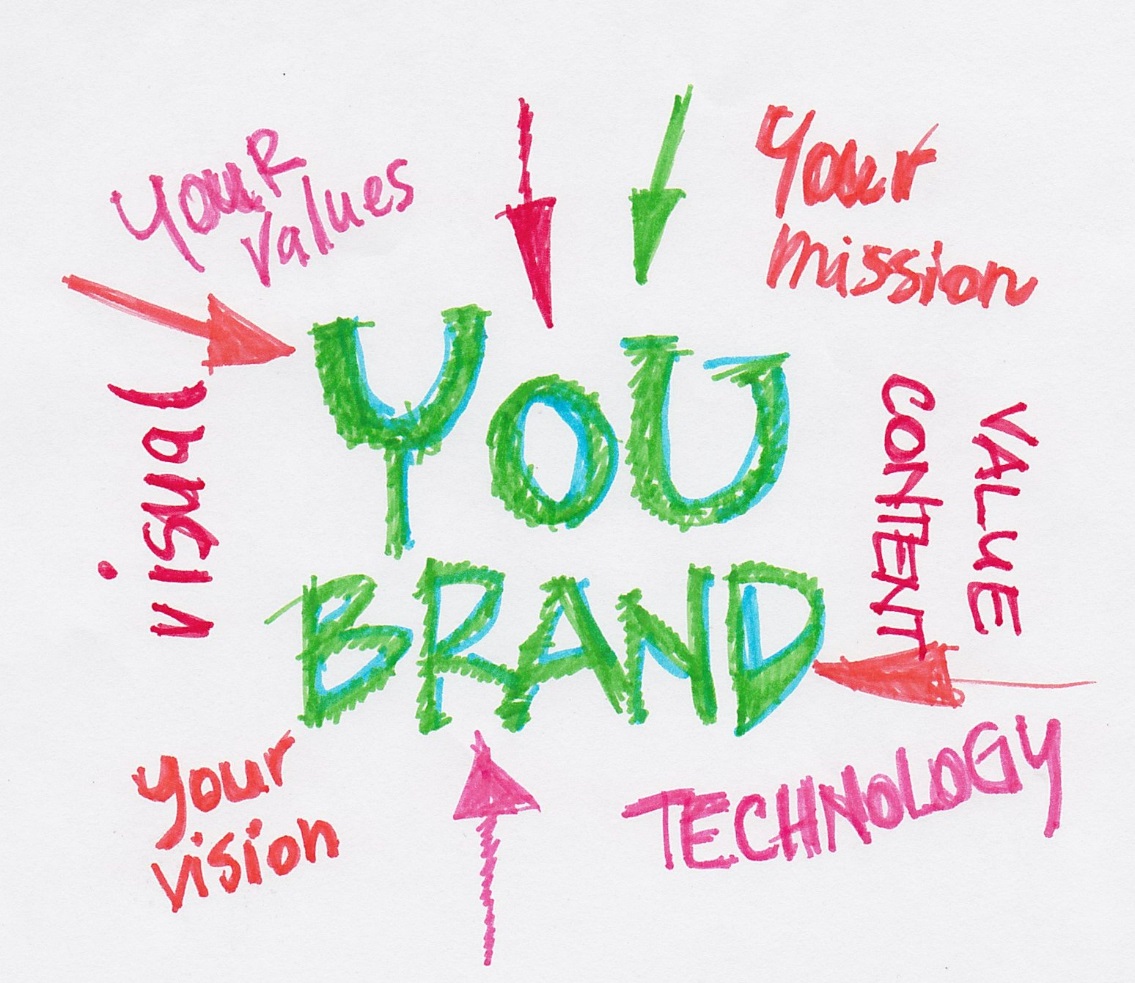 How Do You Use Personal Branding?
To introduce yourself verbally, visually, and in writing
To create an aura about what you do and how you do it
To demonstrate to others about your beliefs, values, and abilities
To change/clarify/create perceptions
To influence
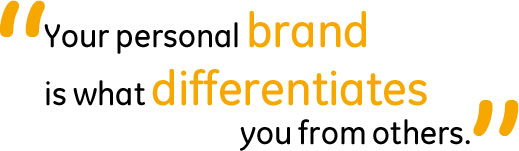 8
9
What is Your Personal Brand?
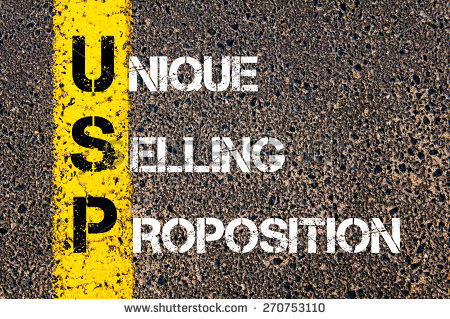 10
Ask Yourself…
What makes you special?
What are your greatest strengths?
What differentiates you from others?
How does your uniqueness translate to value?
What are your most significant accomplishments?
What do people come to you for?
What do you want to be known for?
What do you want others to think when they hear your name?
Building Your Personal Brand –Personal Development Assignment
Think through the questions posed and brainstorm your inputs 
Develop ‘your personal USP’ 
Develop ‘your personal brand statement’ – a memorable, punchy sentence that becomes your mantra in your communications   
Think in terms of what will set you apart from others but it must be authentic (maybe even a bit aspirational)
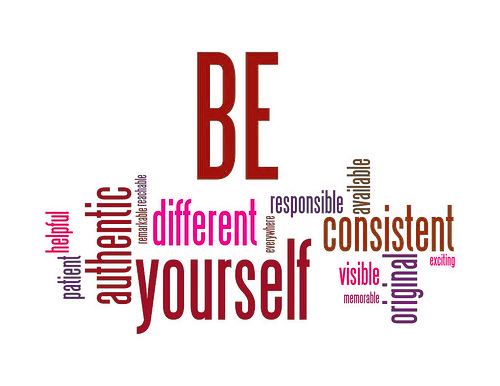 12
Brand Statement Examples
“I help businesses and individuals build and promote lasting brands.”

“I am a global brand strategist and visionary who creates opportunity for my clients and their brands”    

“I am a social media consultant who specializes in helping people best utilize LinkedIn and other social media”

“I am an influence connector who helps people build personal and professional relationships”
How Do We Communicate a Personal Brand?
EVERY INTERACTION IS AN OPPORTUNITY
14
Create and Express Your Brand Personality?
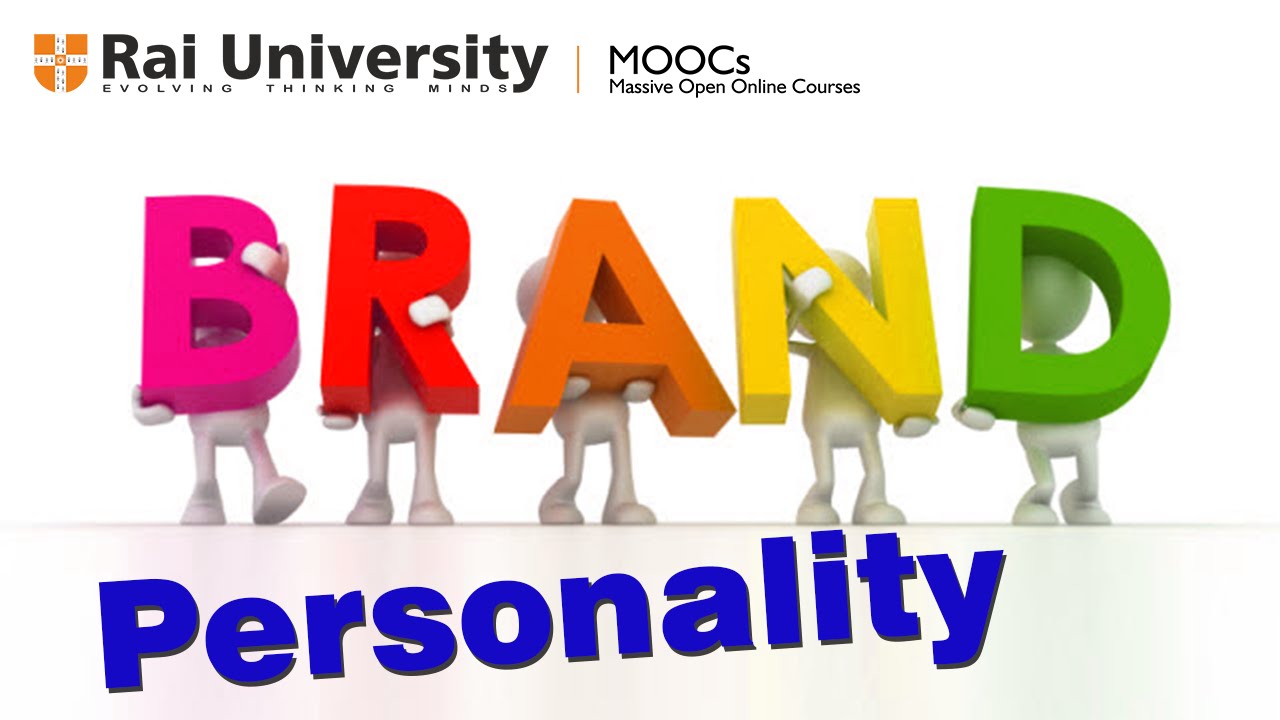 15
What’s a Brand Personality & Persona
Consider yourself as a business with a personality which connects because people have relationships with personalities not objects
Start by describing your personality as someone else would describe you
It’s like your brand’s flavor
Adjectives!
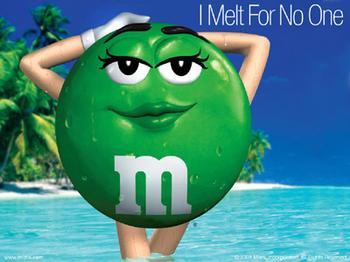 M&M is a registered trademark of Mars, Inc.
Getting Started With Developing Your Brand Personality & Persona
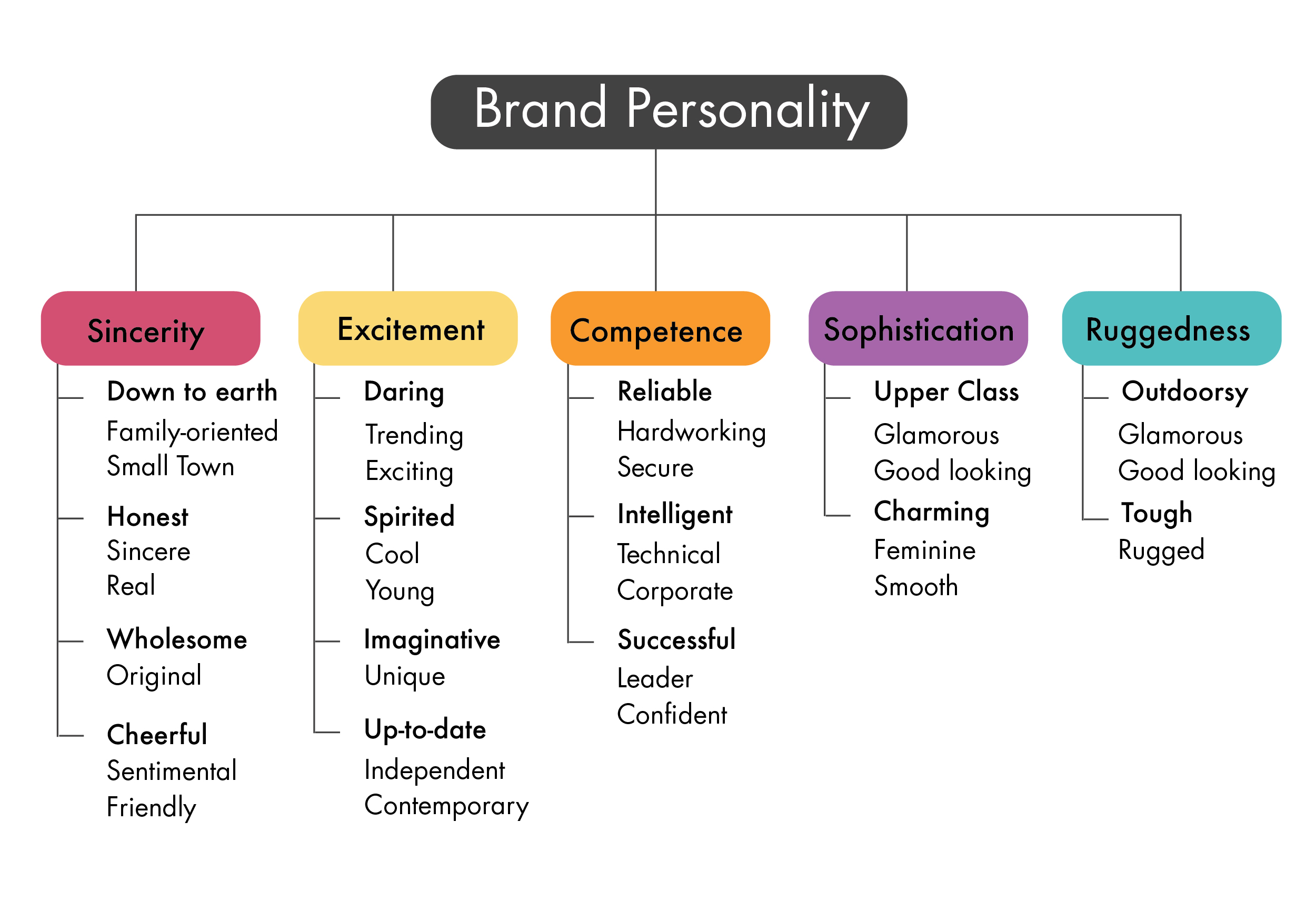 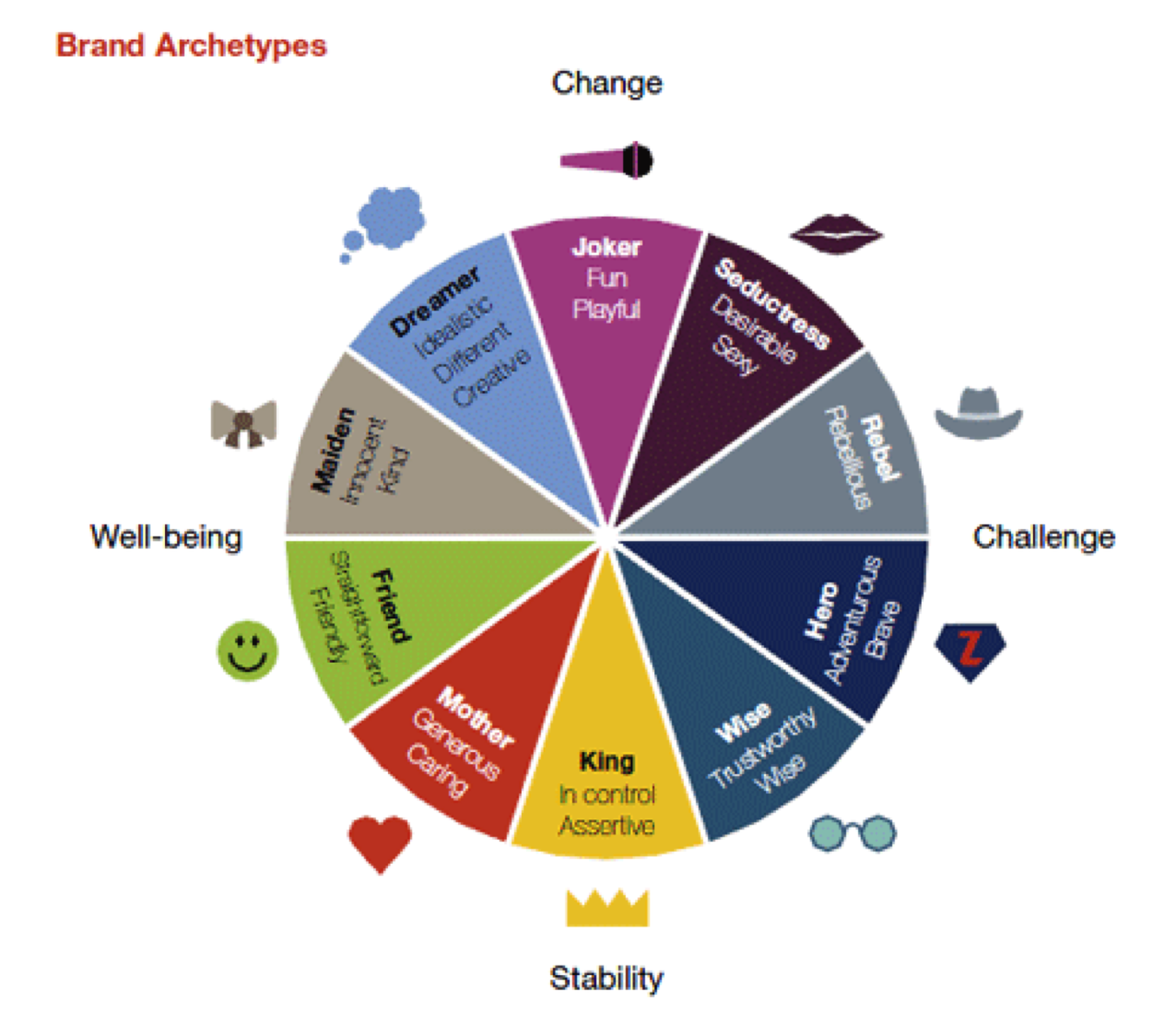 17
Building Your Personal Brand –Personal Development Assignment
Work hard to assess what your personality is from your perspective and from someone else’s perspective 
Develop ‘your personal brand personality as a series of 5-7 personality traits that distinguish you 
Once you’ve thought about your personality attributes, how would you describe that as a persona – develop a phrase or think of a person that epitomizes you
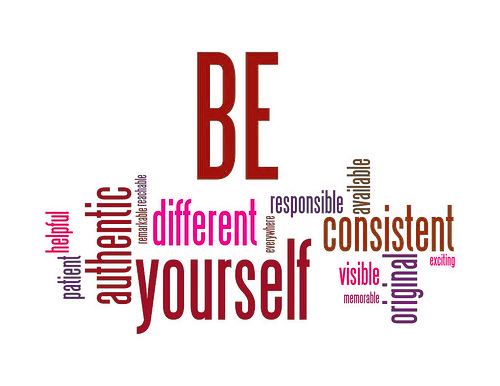 18
Building Your Personal Brand With Imagery / Logo / Taglines
Words – Name and tag line
Icon – picture, symbol, or image
Color – the primary and secondary color
Tip: Colors have meaning. Choose them carefully. 
Tip: Search “psychology of color” beforemaking your final color choice to ensure thecolors align with the feeling you want to create.
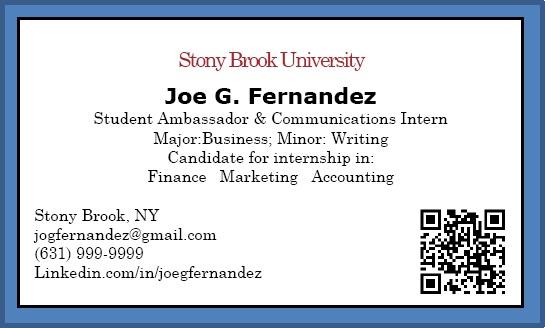 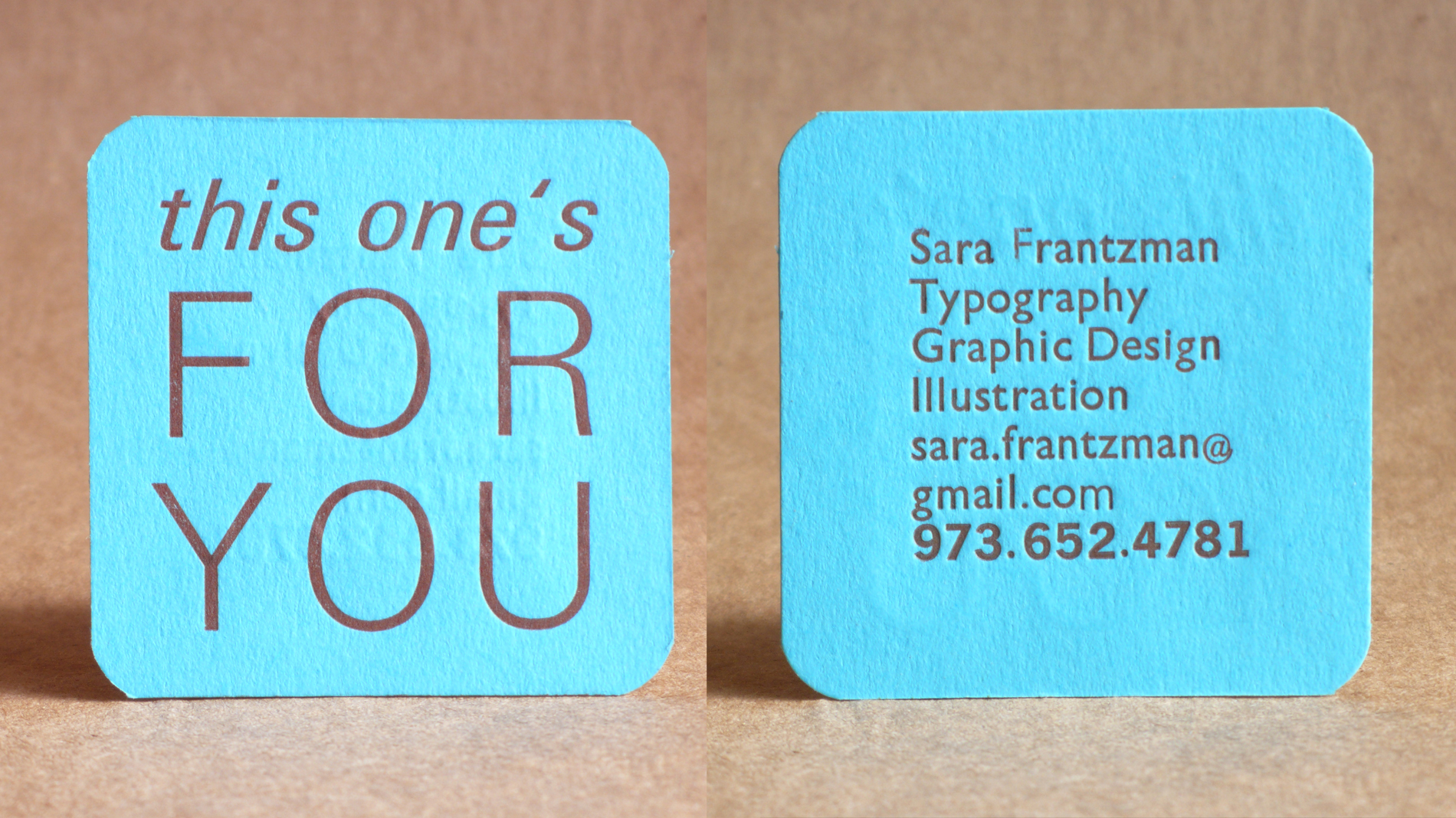 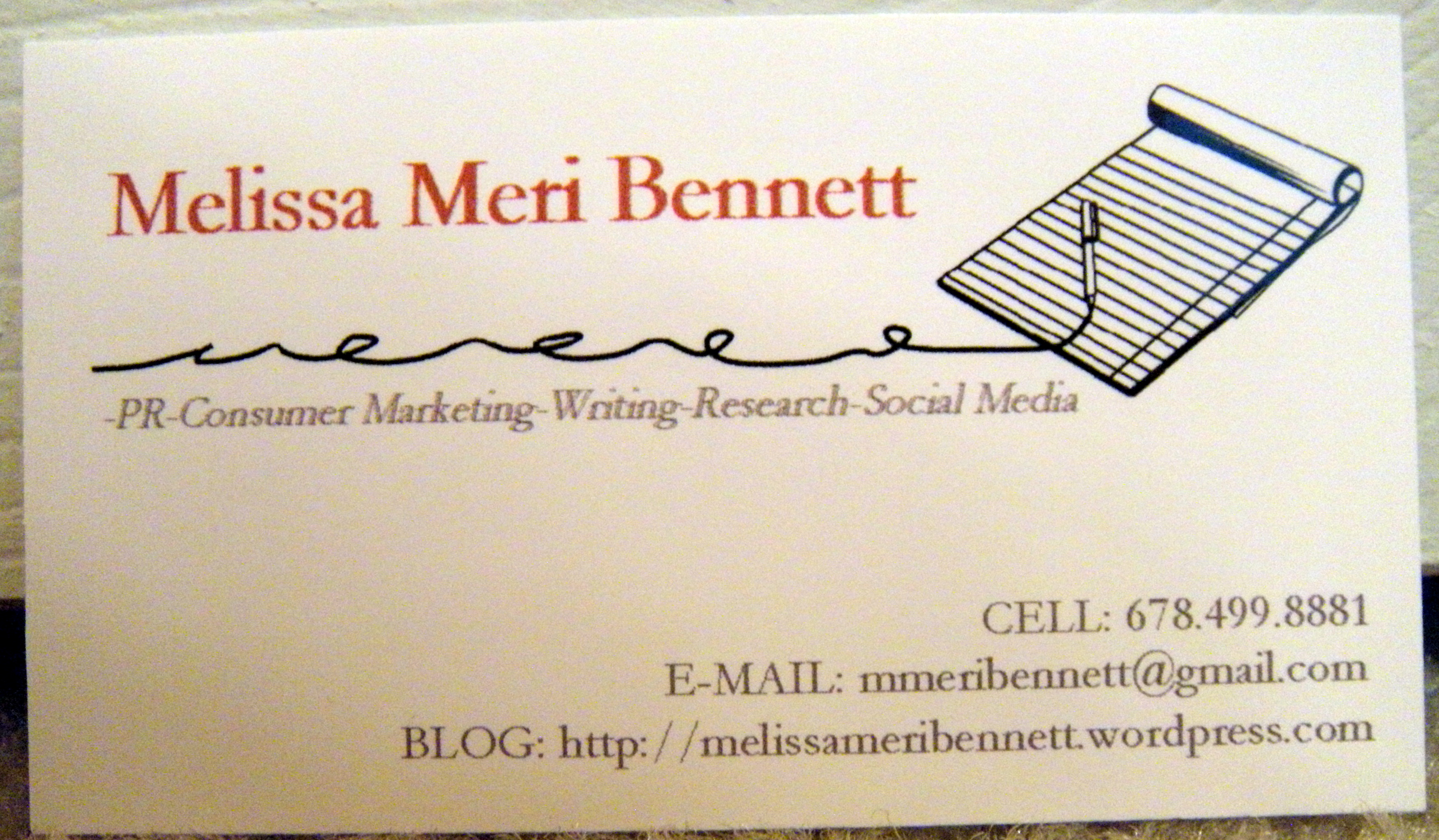 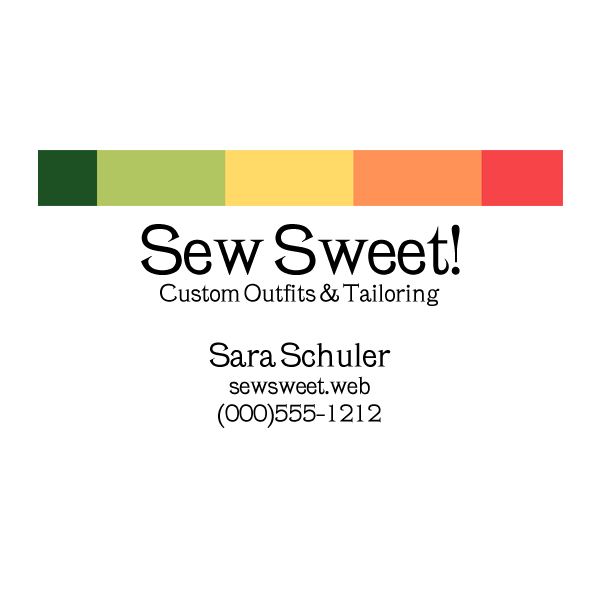 The Powerful World of Color
Red = power, passion, excitement, energy, courage
Green = money, envy, environment, earth, youthfulness
Blue = trust, integrity, communication, serene, calming
Purple = luxury, decadence, whimsy
Black = luxury, glamour, sophistication, death, emptiness
Yellow = fun, friendly, happiness
Orange = fun, playful, social, physical comfort, warmth
Pink = feminine, love, nurturing, caring, sweet
Brown = warmth, safety, reliability, dependability, earth
1 Global Partners, LLC
Personal Brand Communication Today
Select the appropriate mediums
Doing everything everywhere = little return
How does your audience get its information?
Online/offline
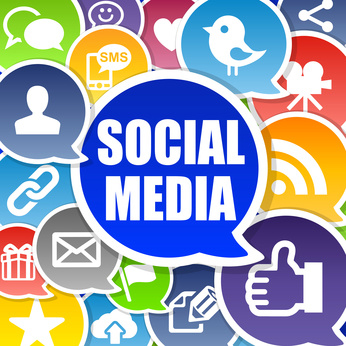 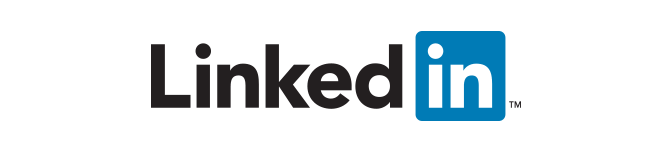 Be Smart, Creative and Stand Apart
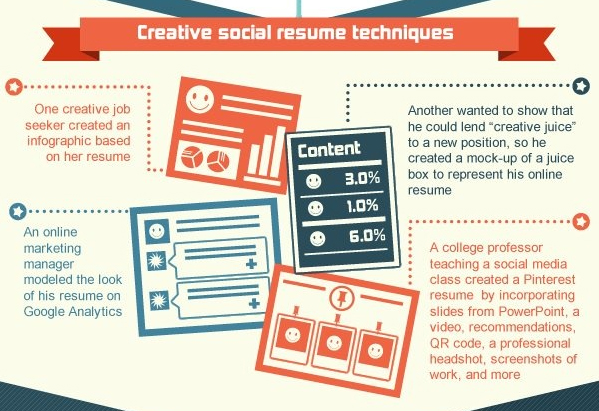 The Objective is to Separate Yourself From Others!
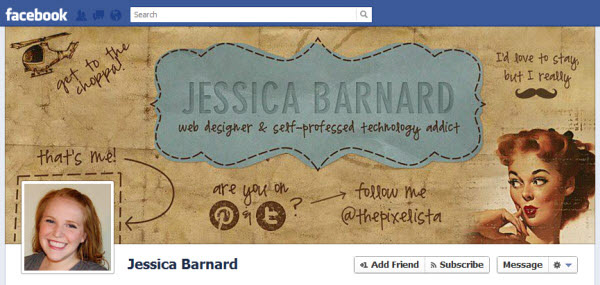 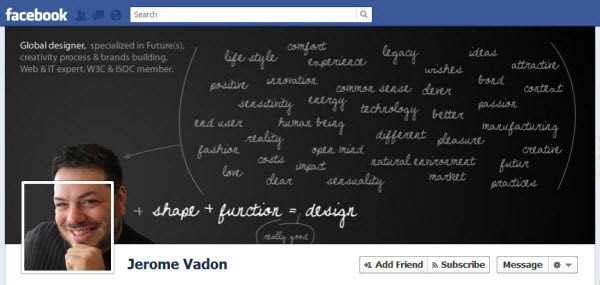 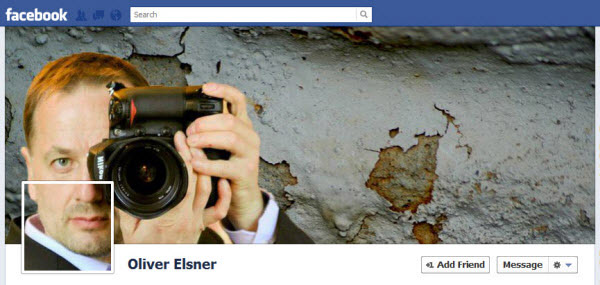 The Objective is to Separate Yourself From Others
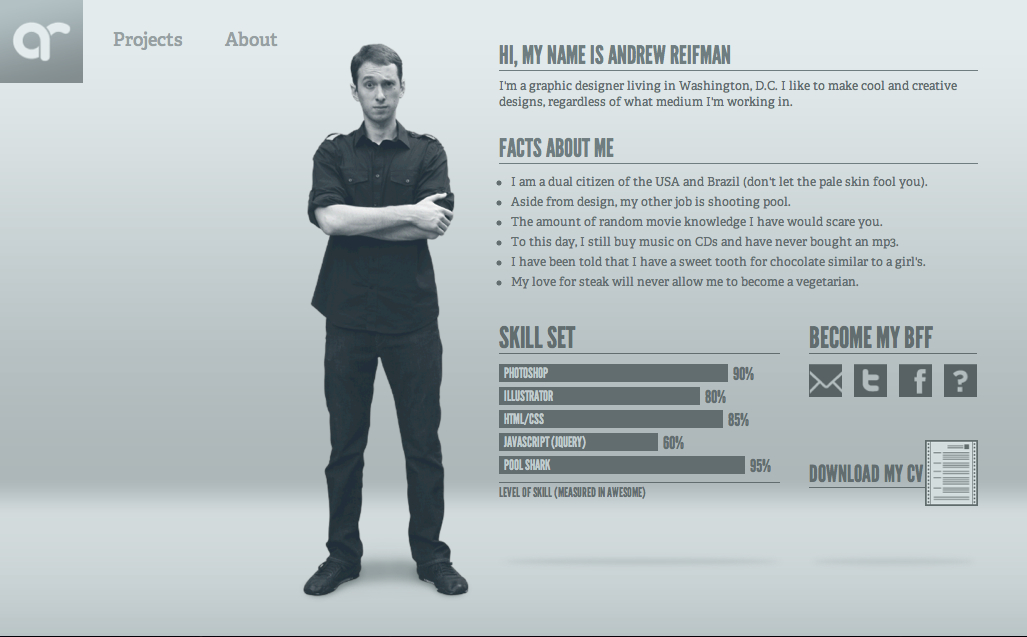 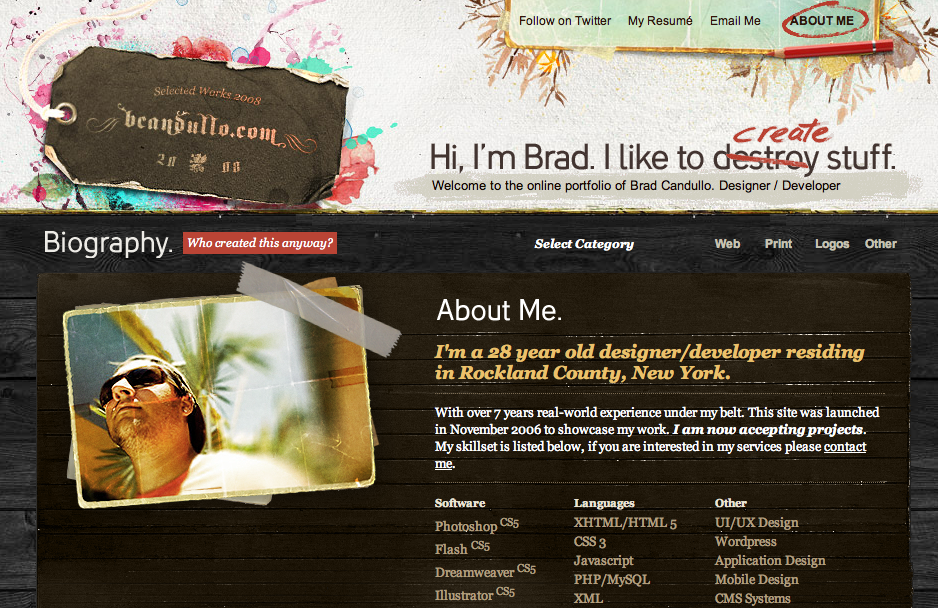 Now Its Up to The Brand Called…YOU!!!
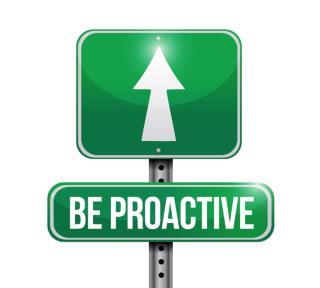 27
Questions and Contact Information
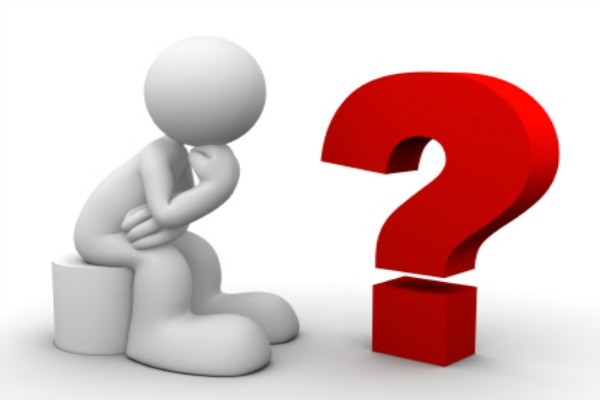 Connect at LinkedIn via Richard Minoff or rminoff@1gblp.com
28
© 2018 1 Global Partners LLC. All rights reserved. No part of this can be reproduced in any form by any means (including electronic storage and translation into a foreign language) without prior agreement and written consent of 1 Global Partners, as governed by the United States.
29